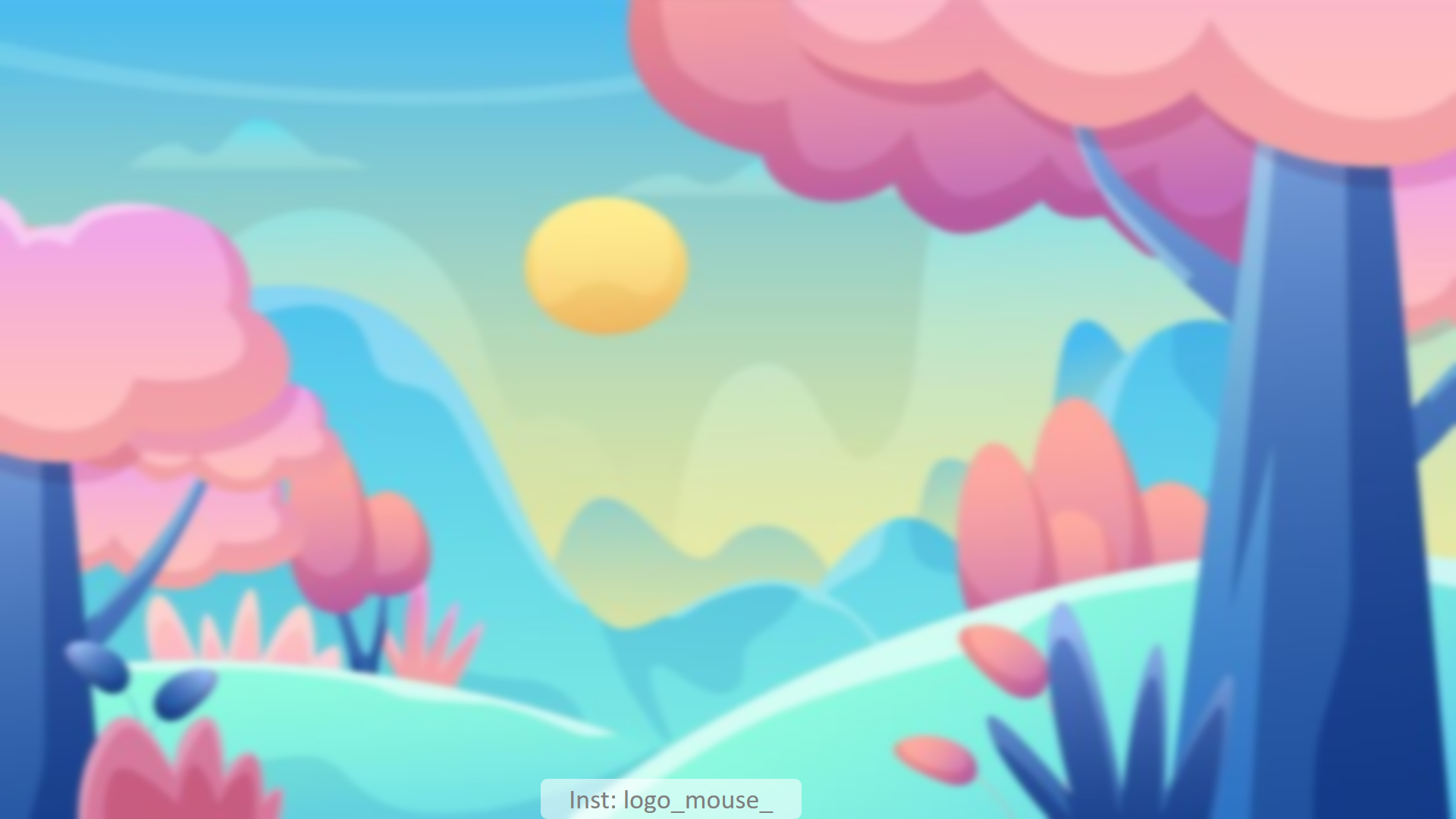 Презентация на автоматизацию звука  [Л].
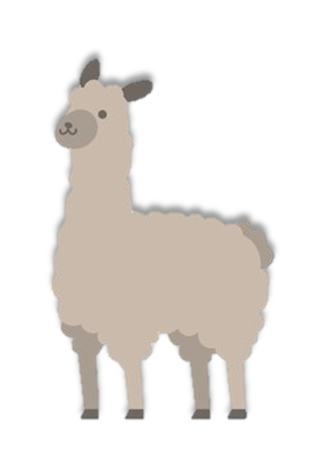 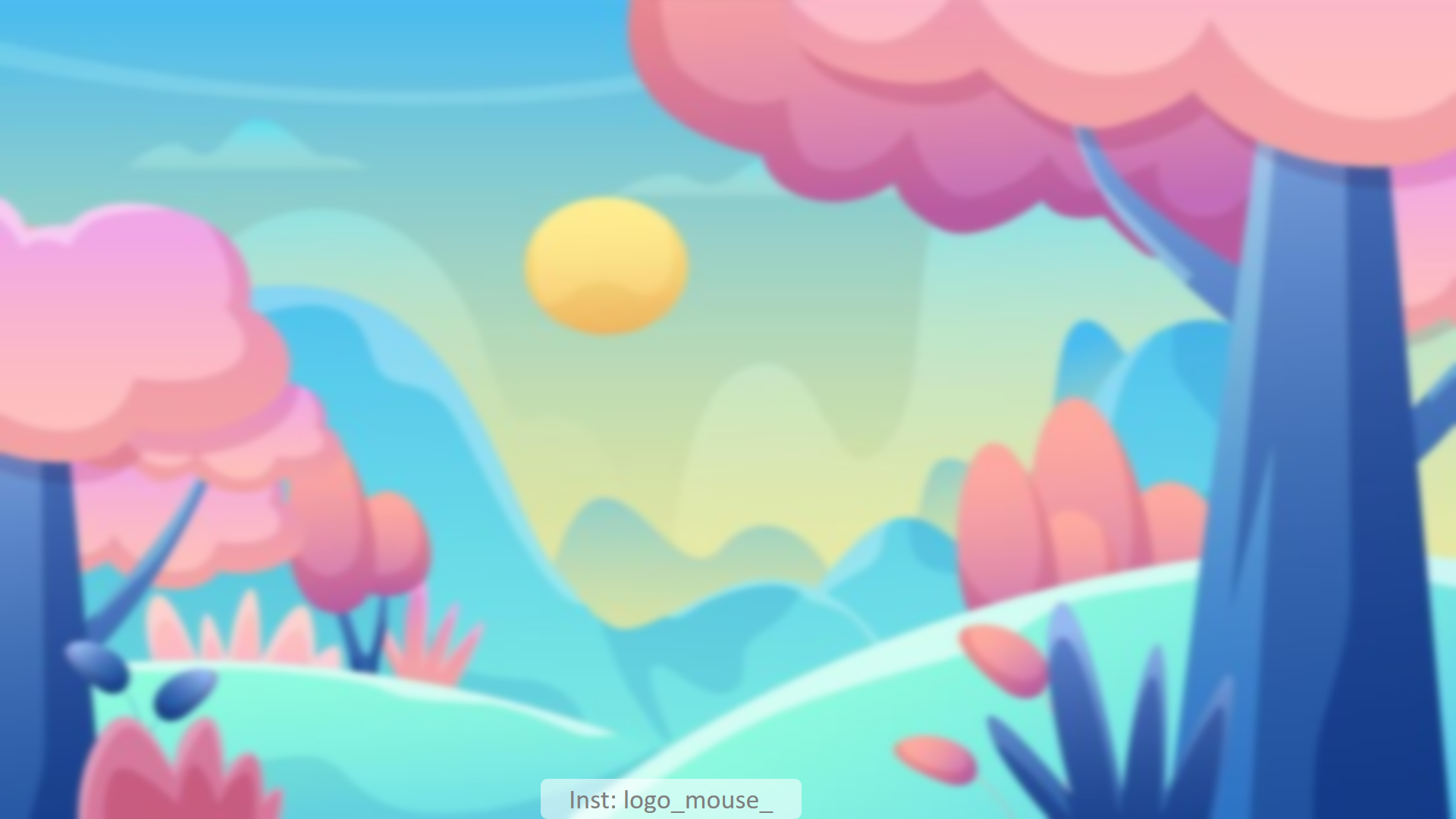 Раскрась рисунки. Назови слово и нажми на раскраску.
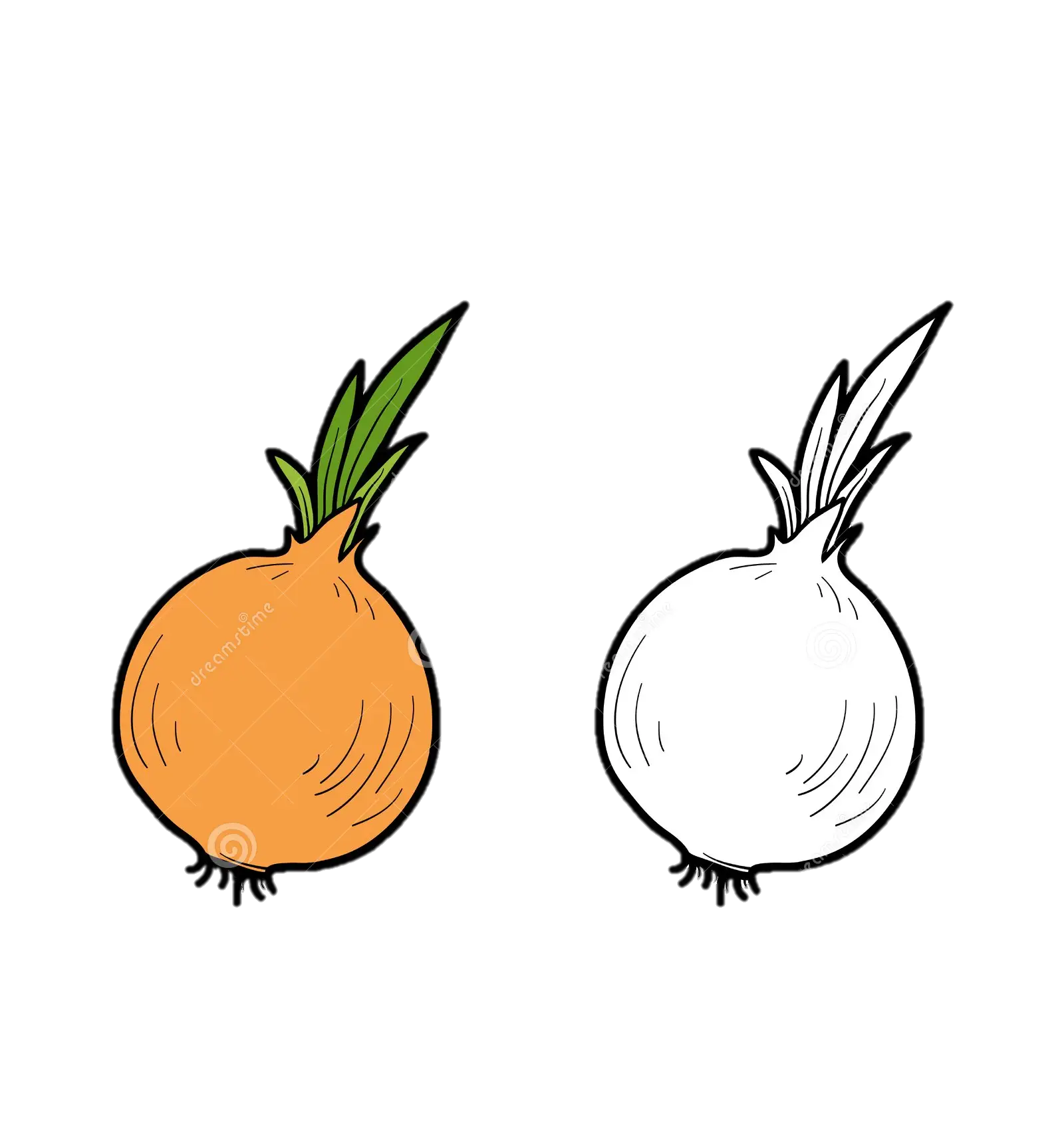 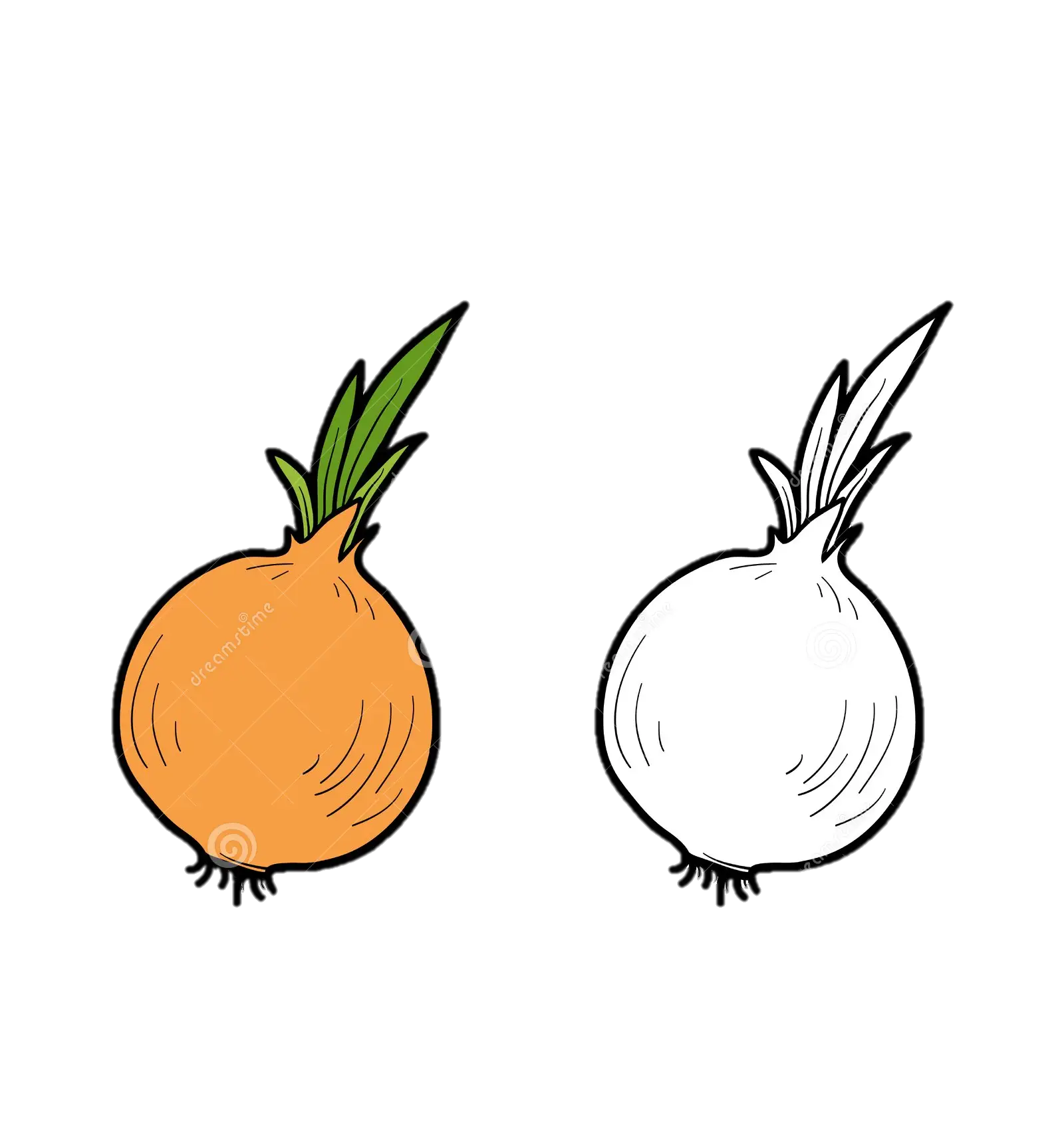 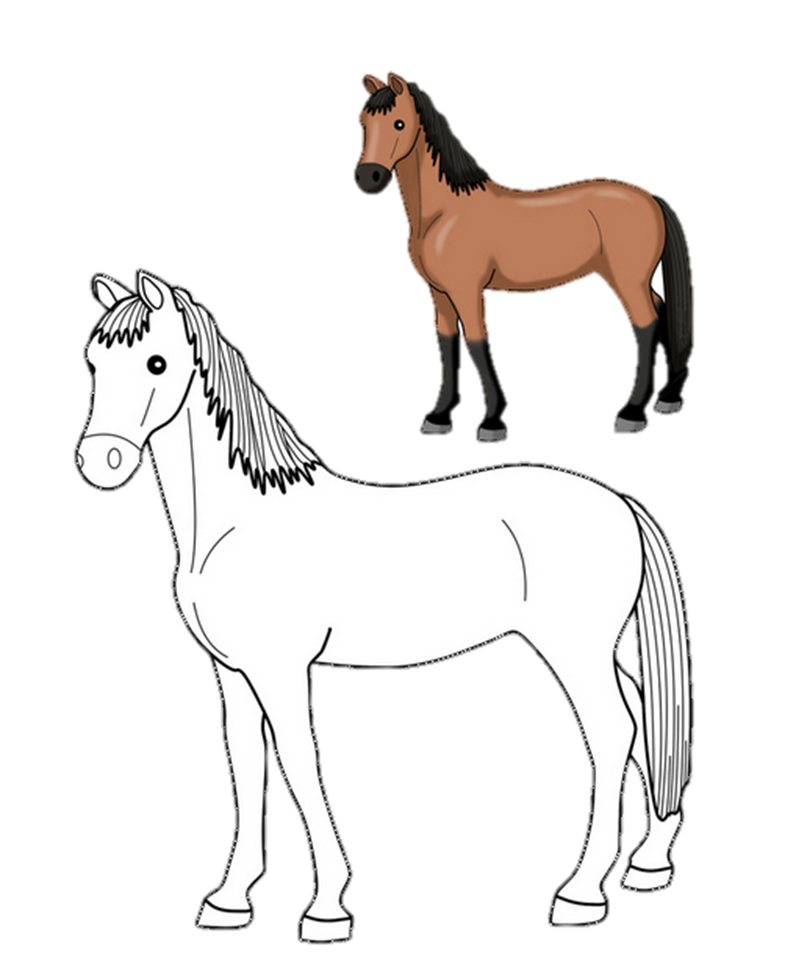 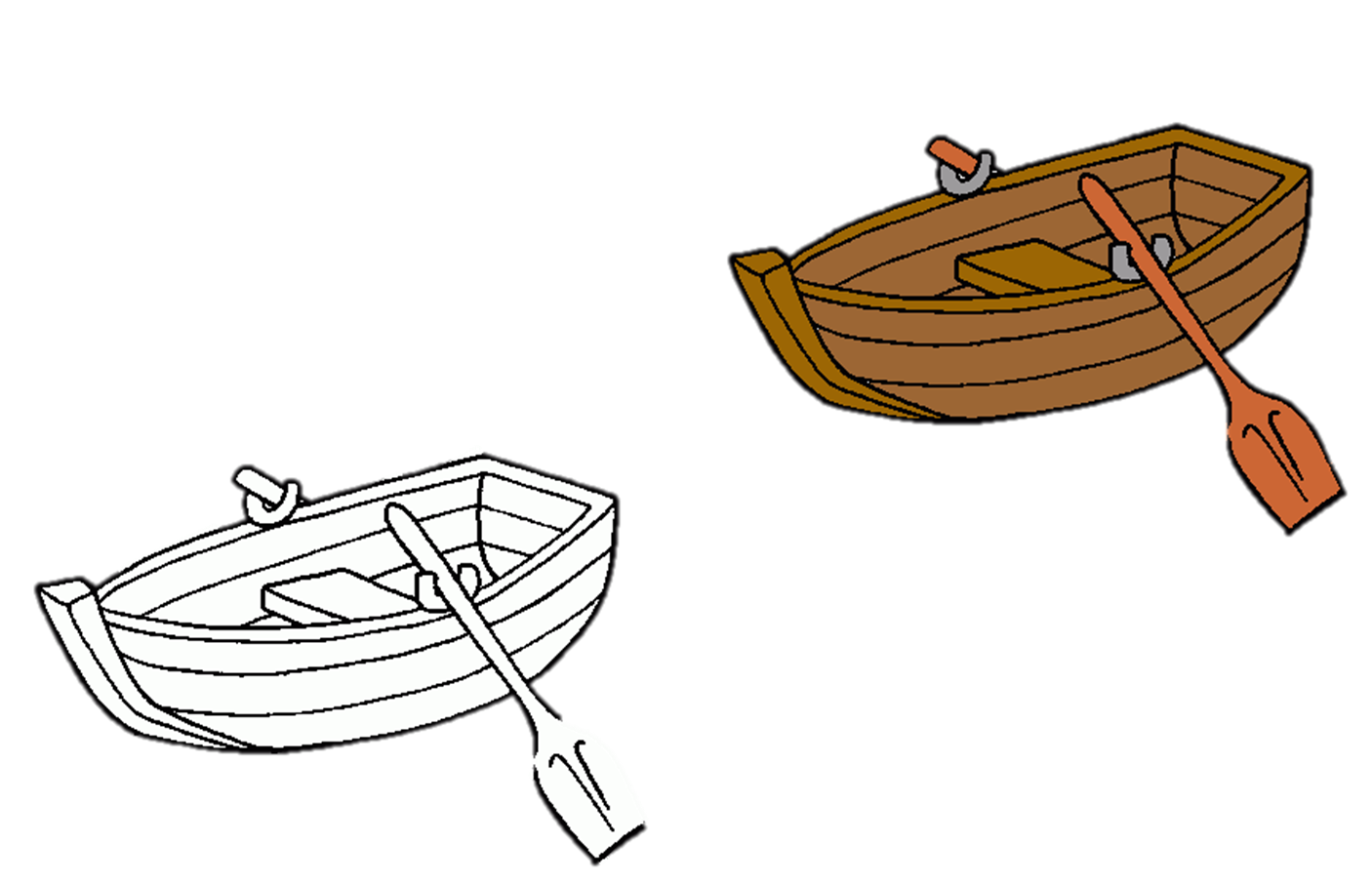 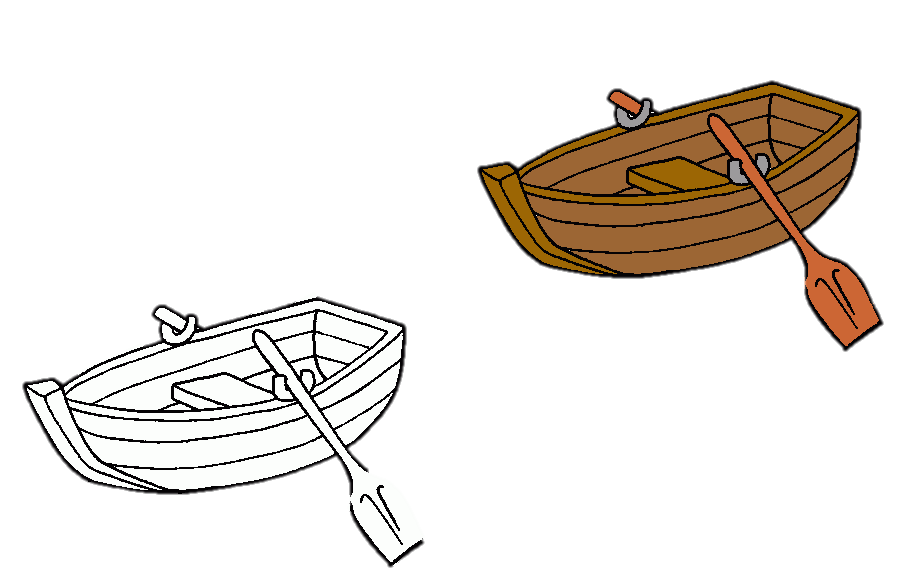 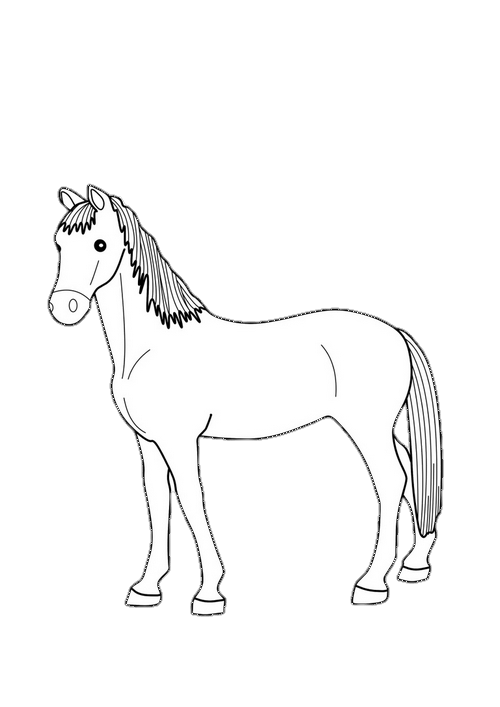 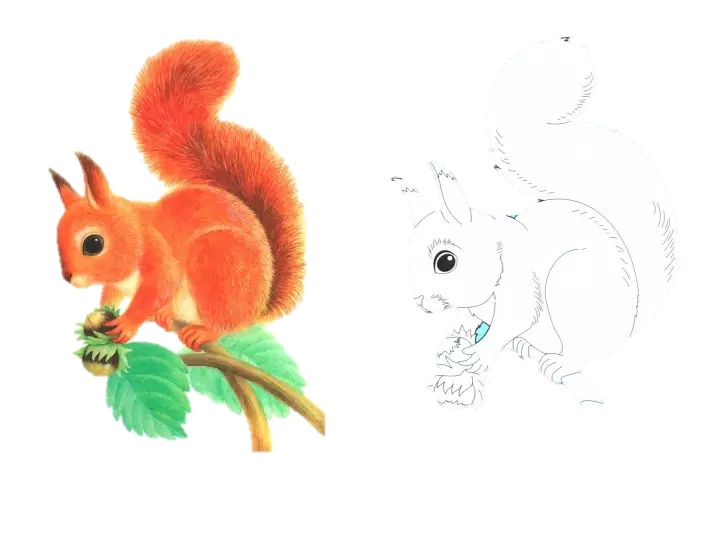 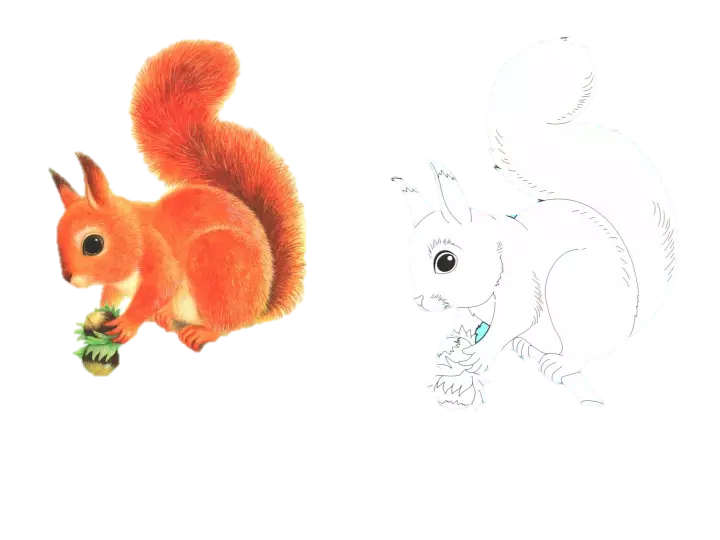 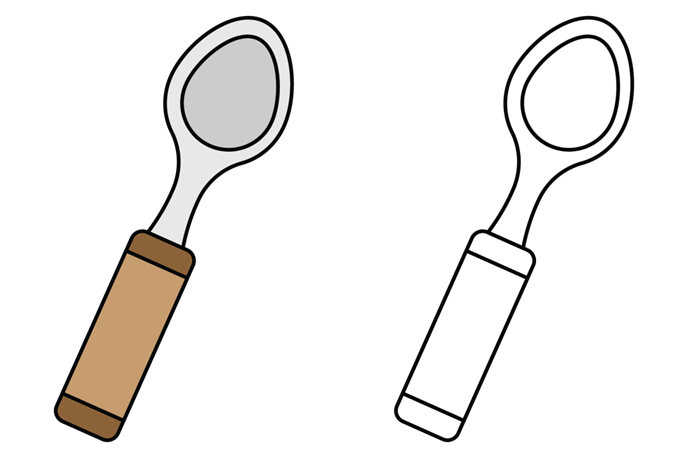 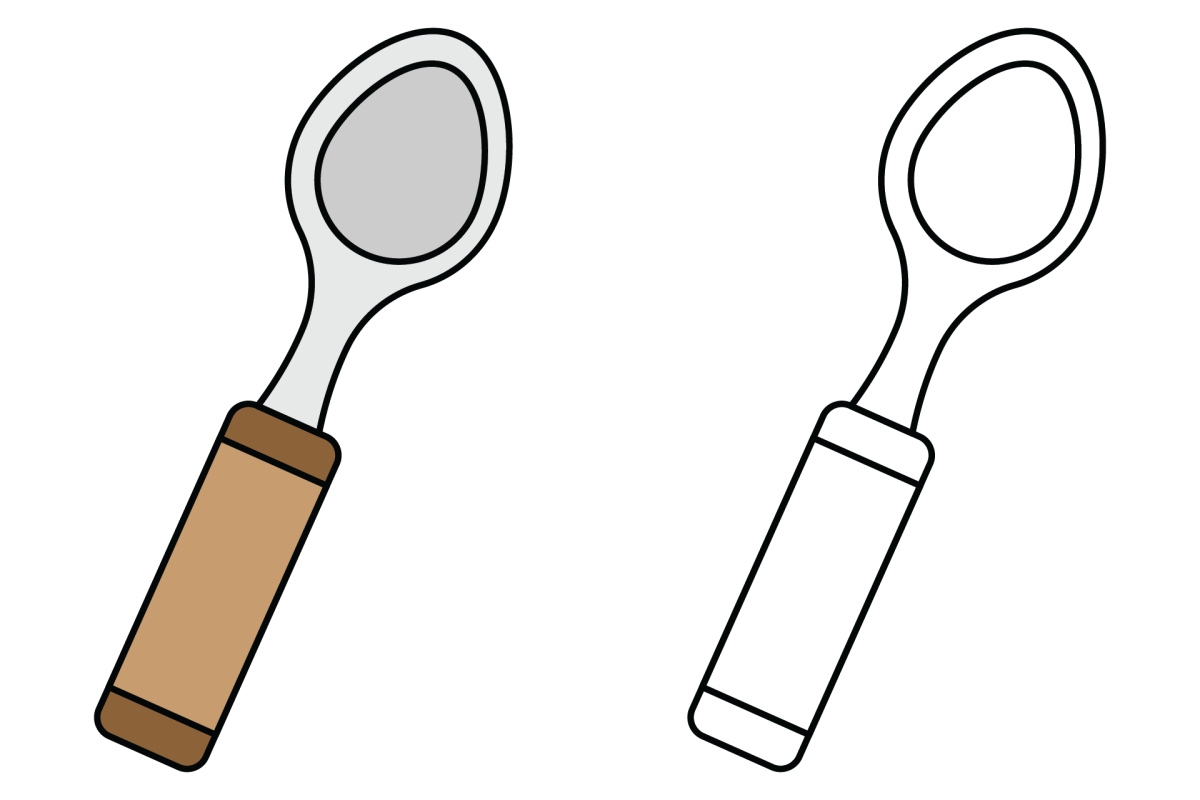 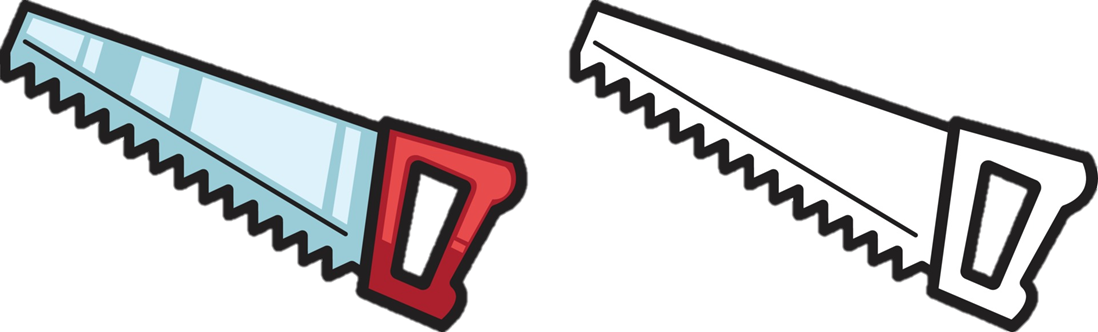 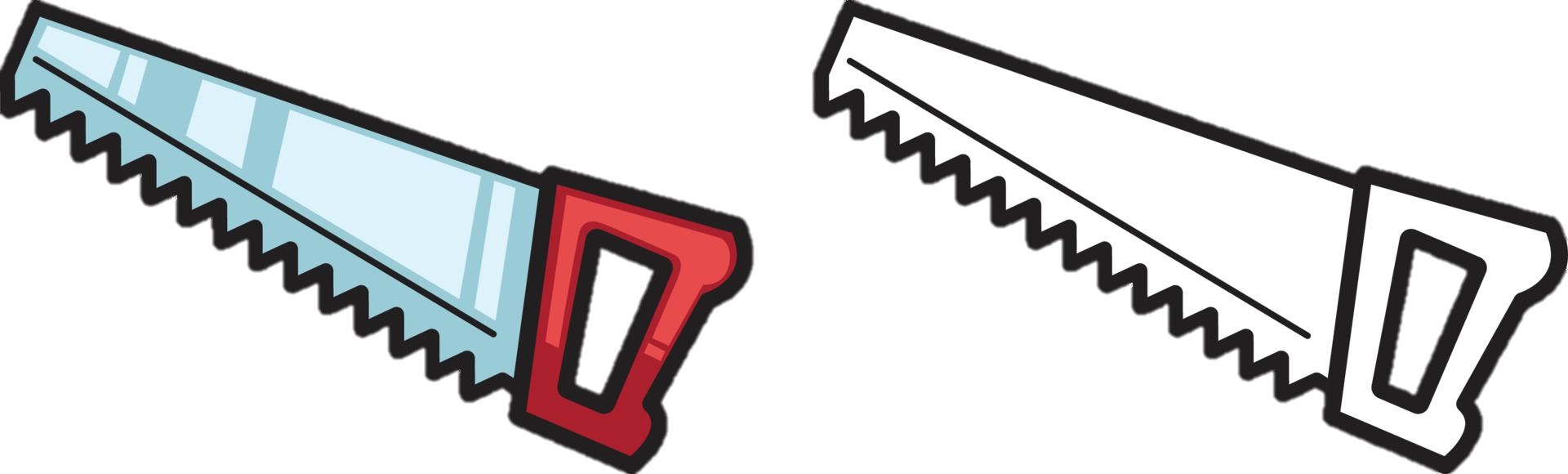 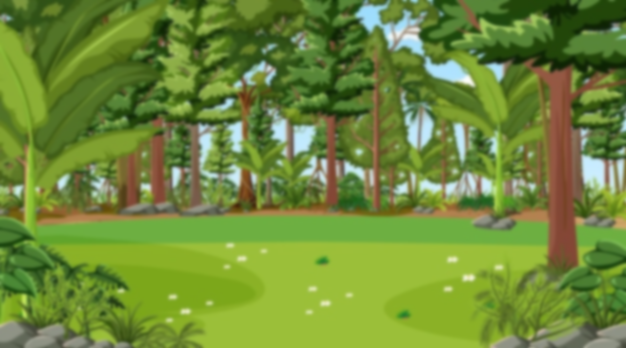 Кто в какой палатке живёт? (ДятеЛ в гоЛубой…)
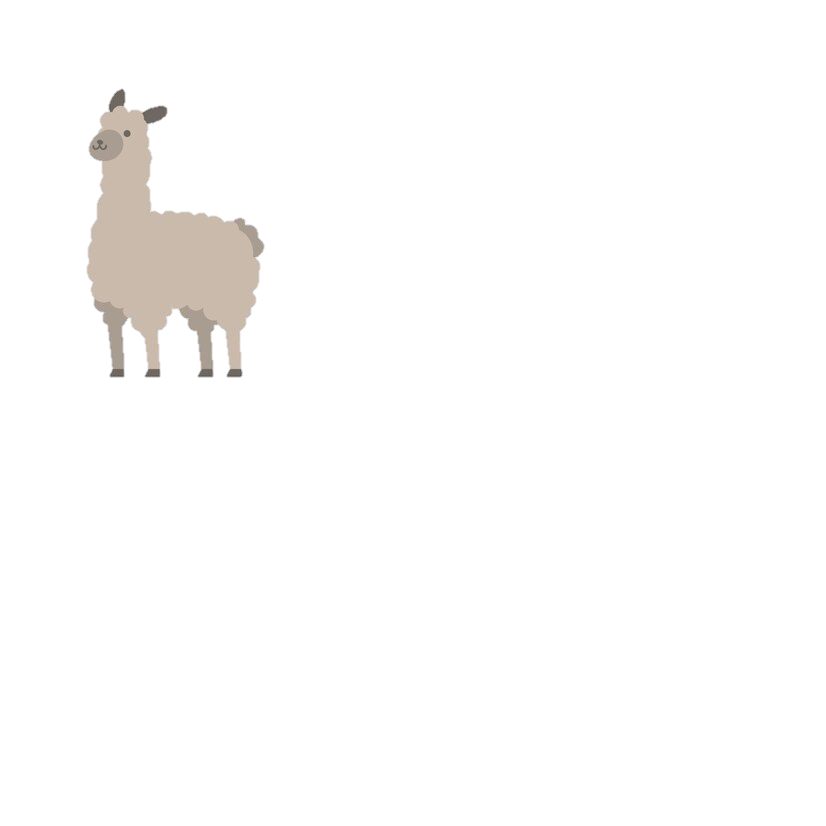 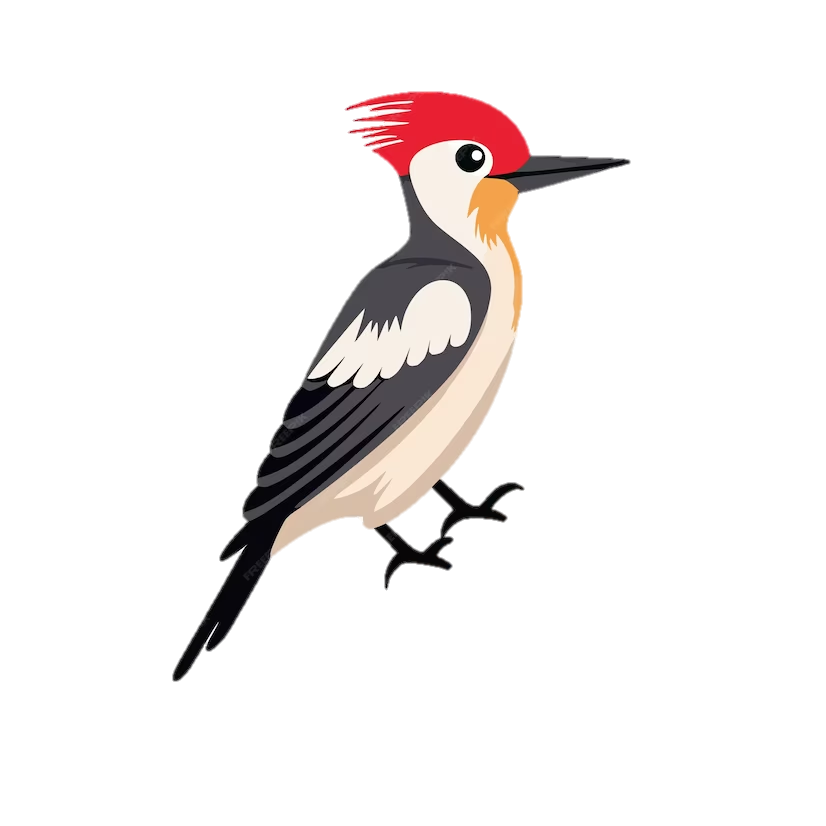 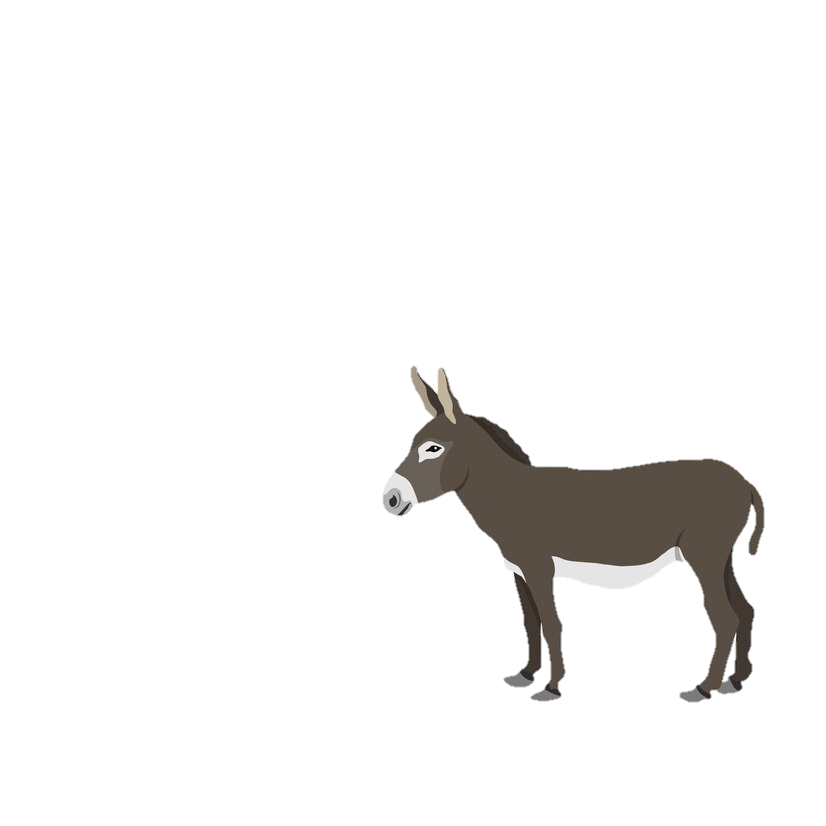 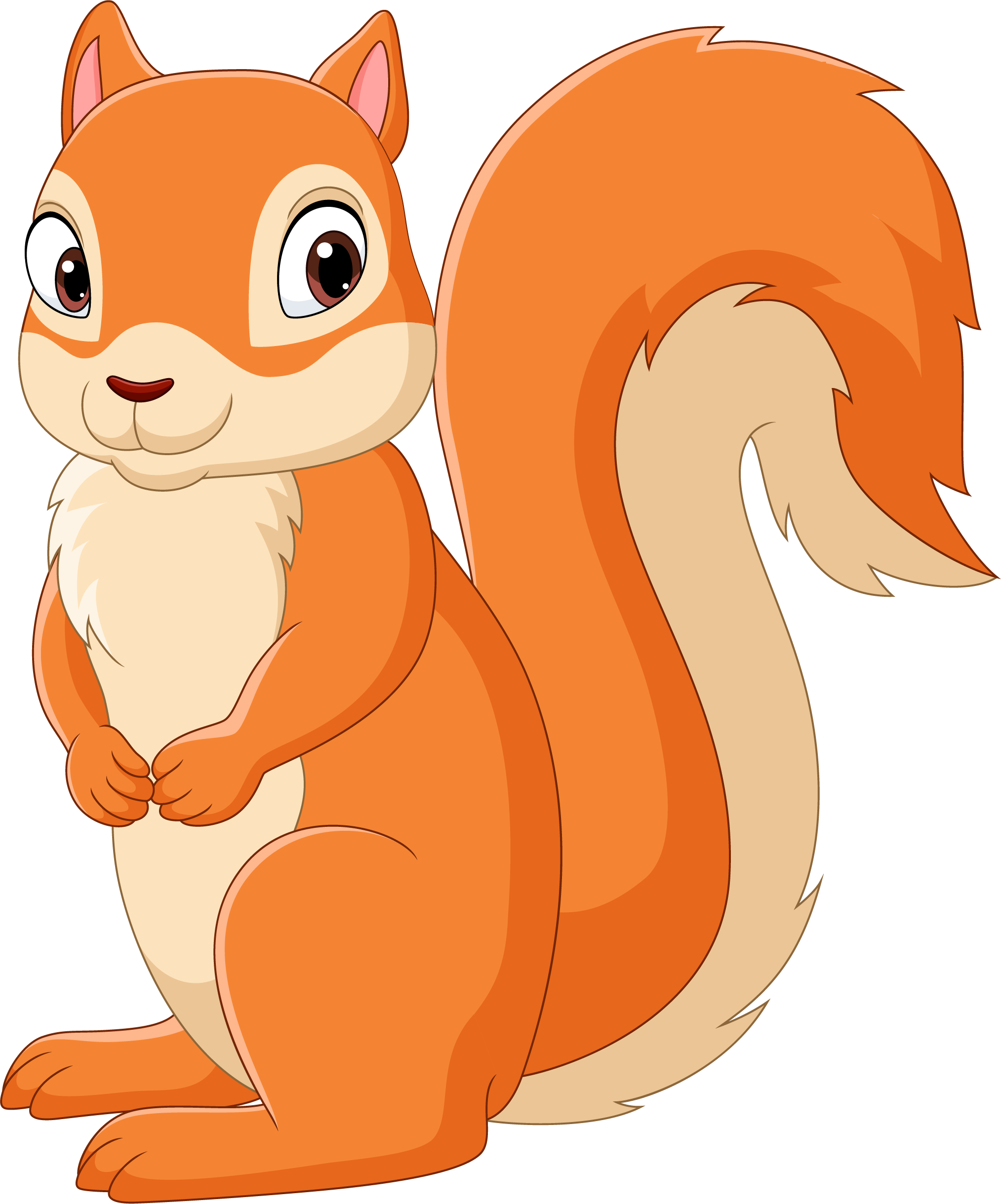 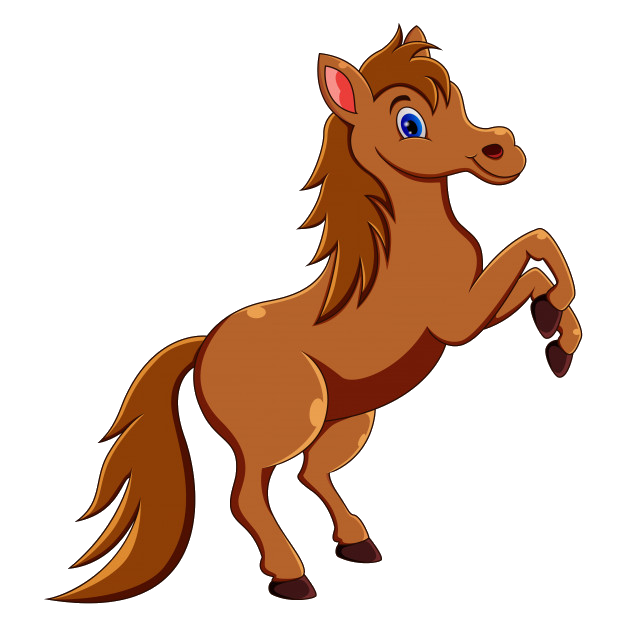 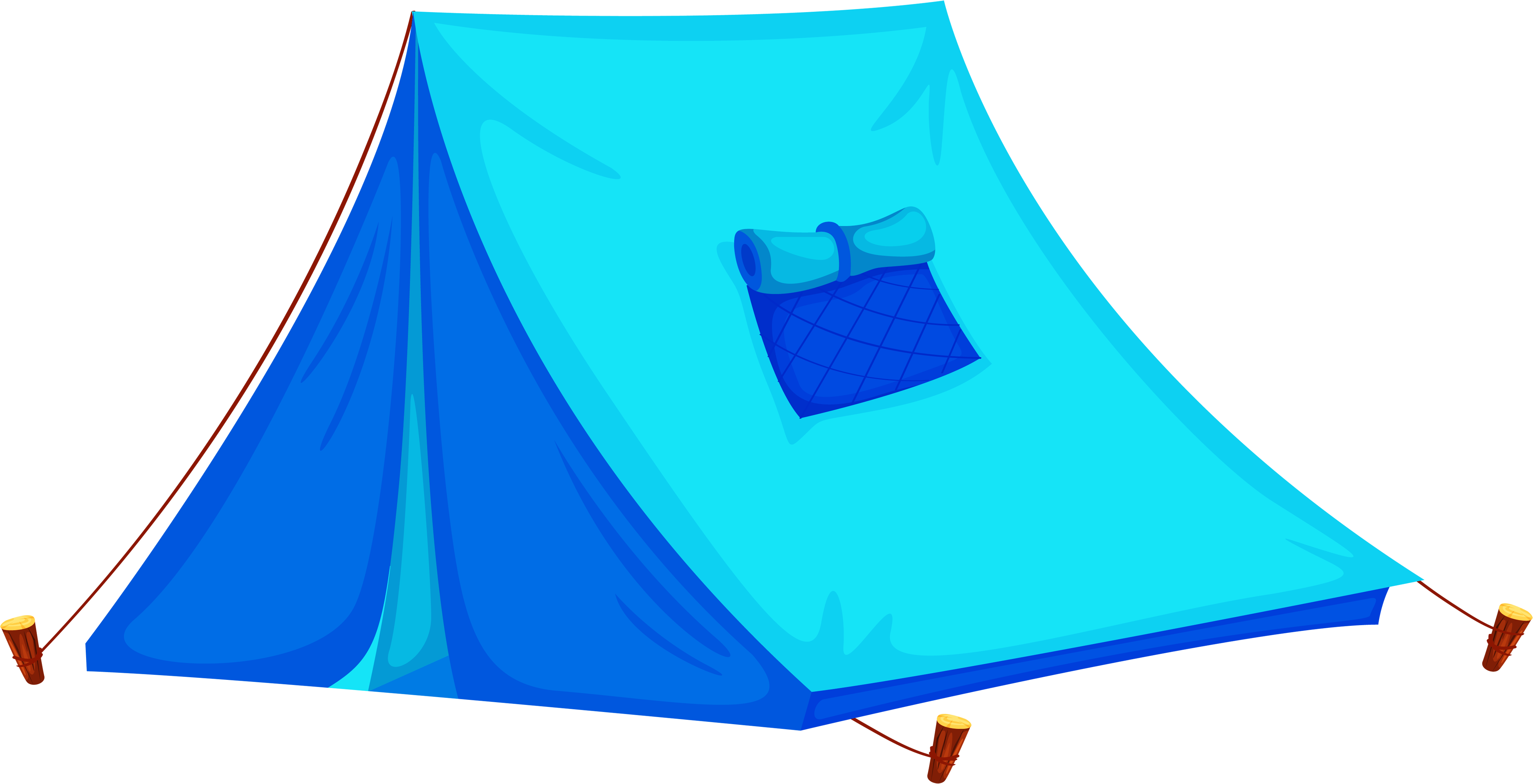 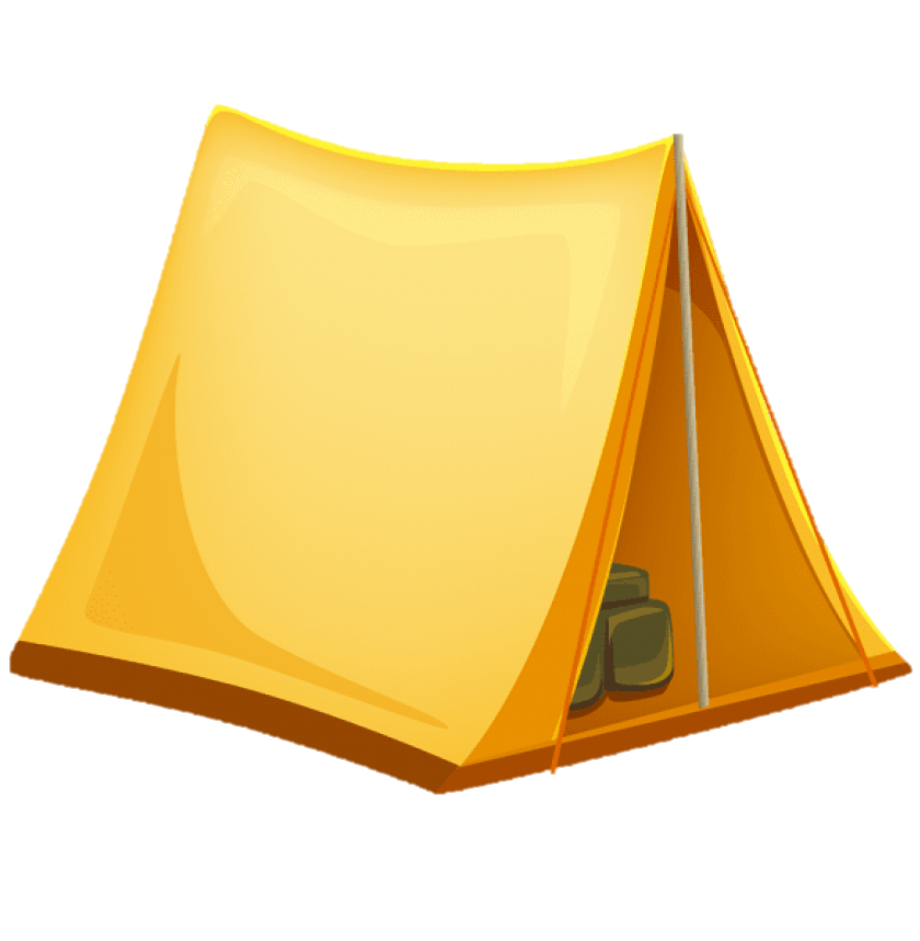 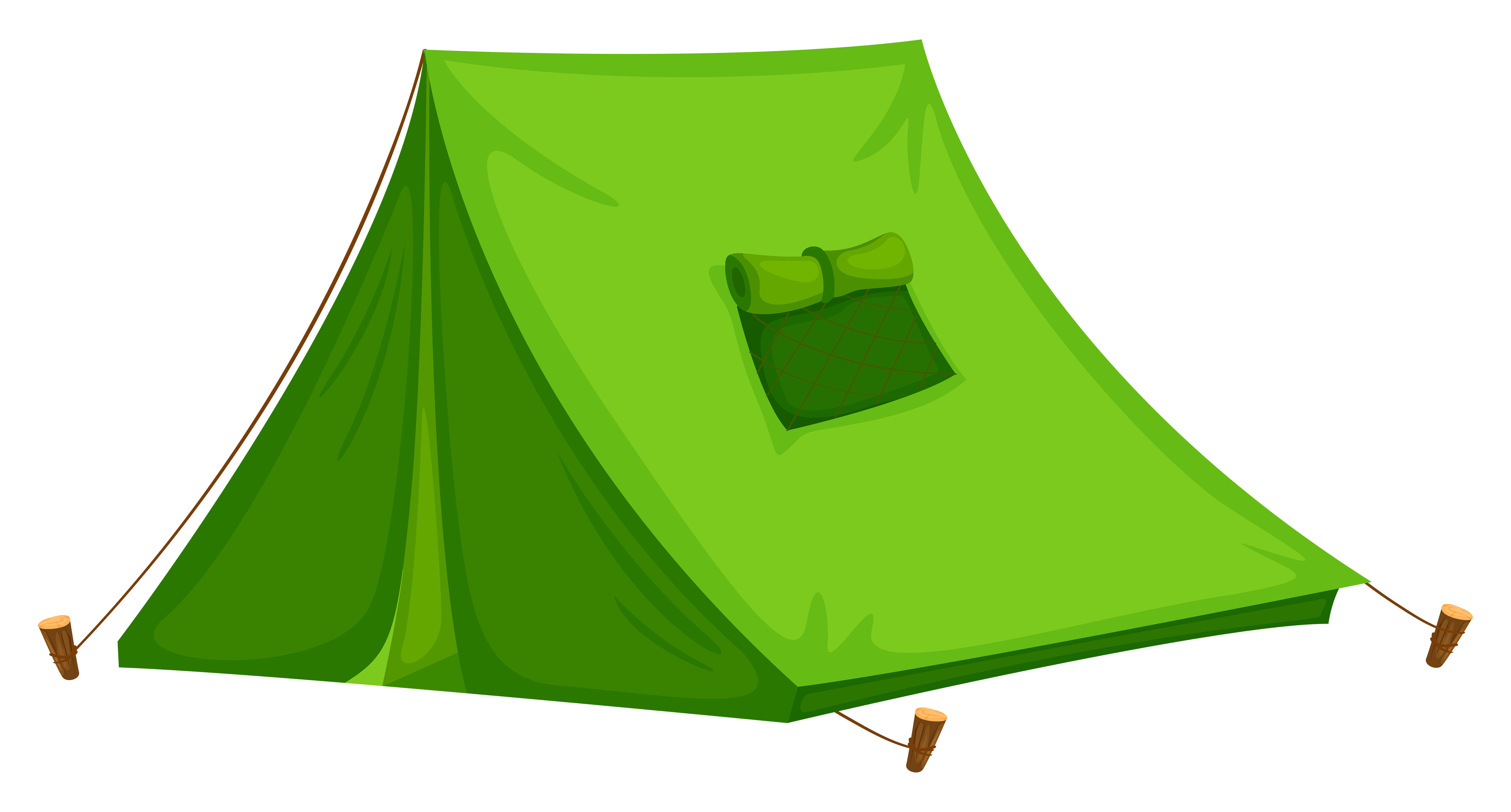 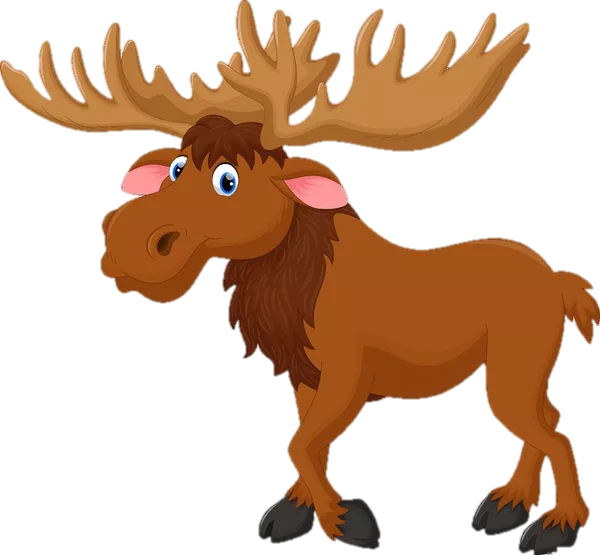